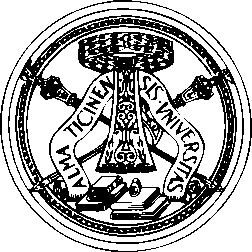 Università degli Studi di Pavia
Servizio di Prevenzione e Protezione
Dipartimento XXX
Sezione XXX
LABORATORIO:
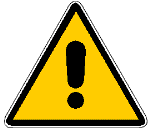 NOME LABORATORIO
R
D
S
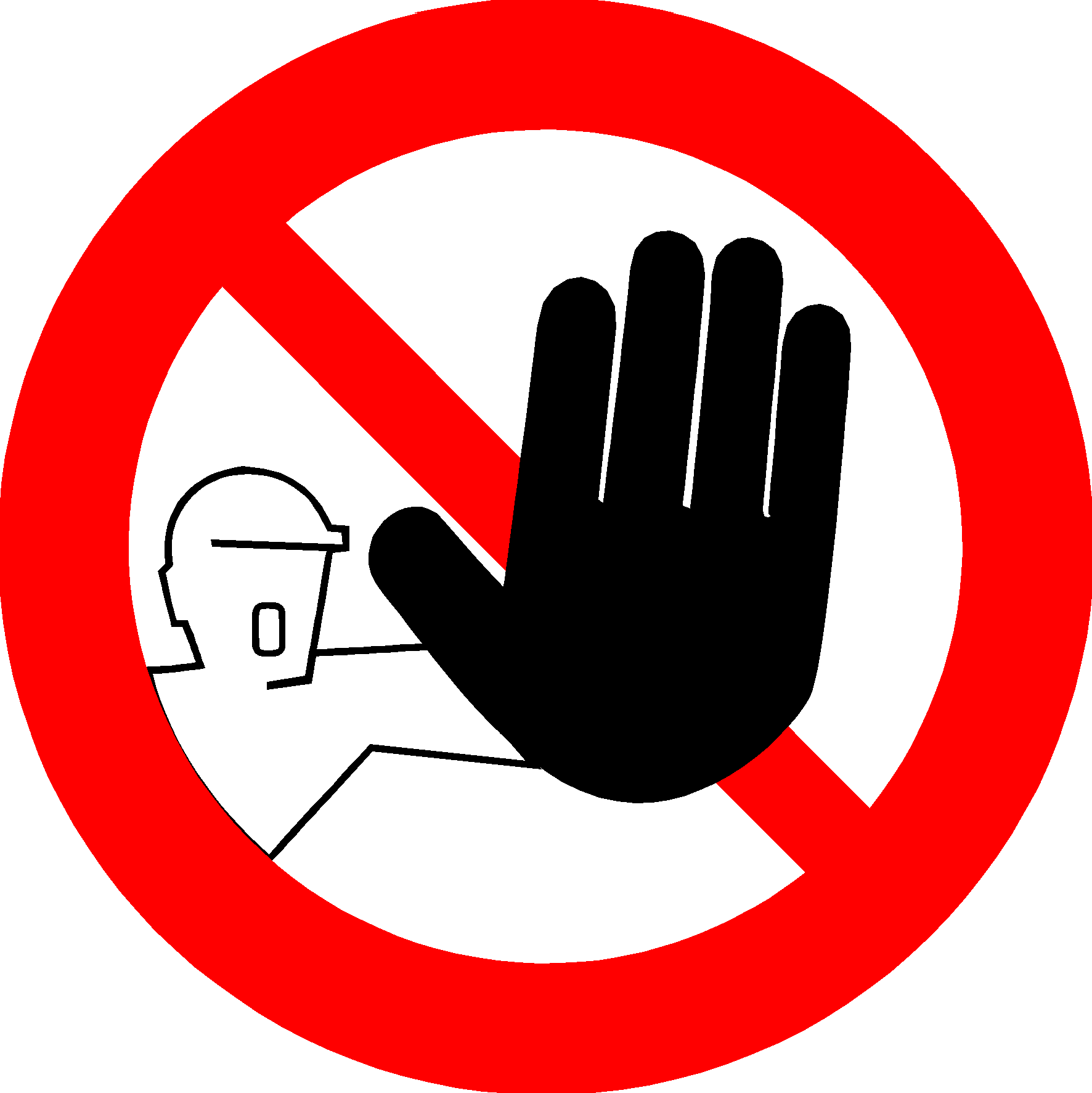 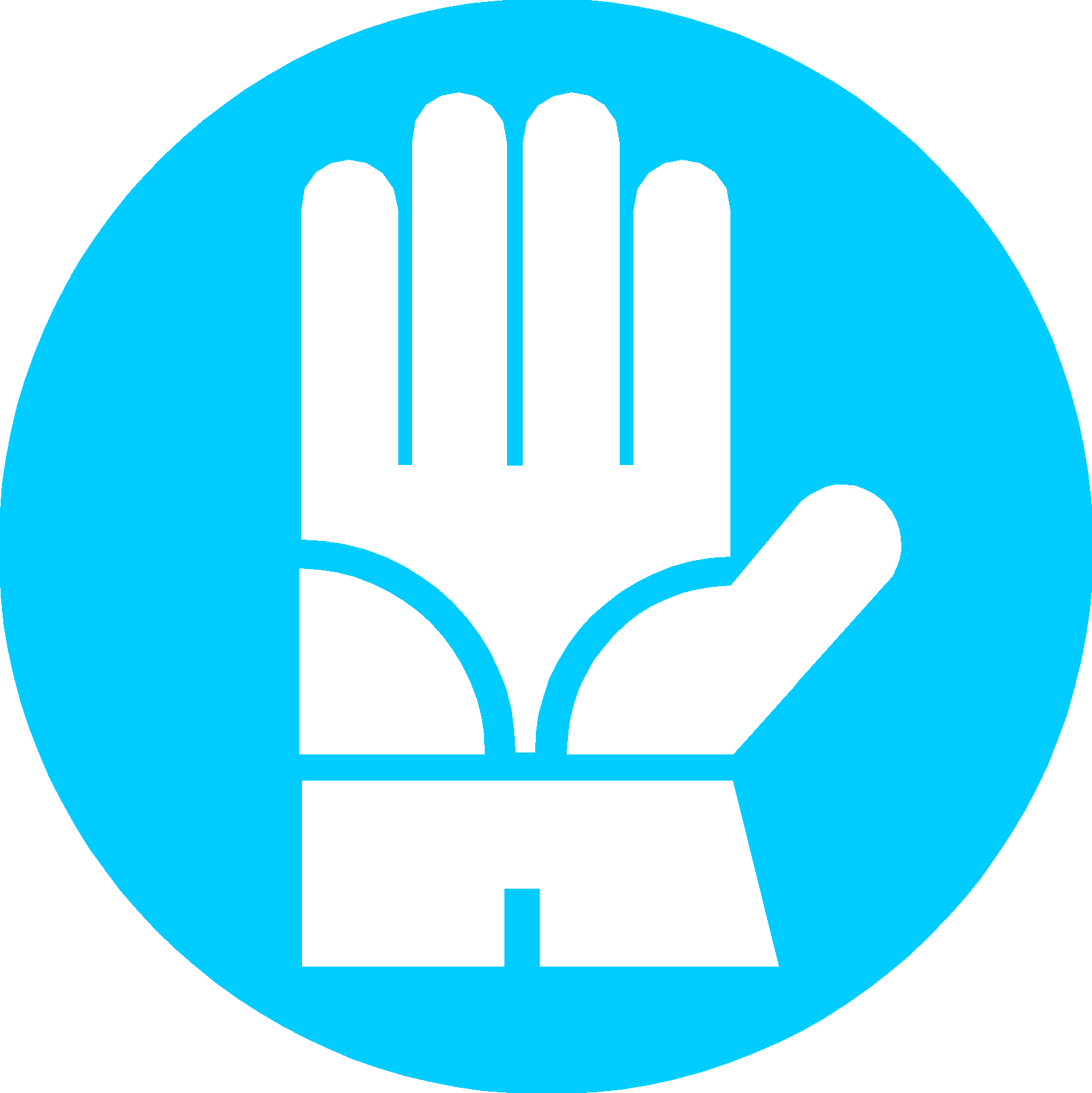 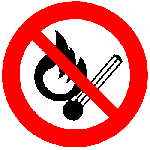 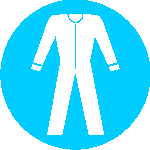 Responsabile dell’attività di didattica e di ricerca:
Prof. XXX - Dott. YYYY
0382  98zzzz /98zzzz
Operatori abitualmente presenti:
Note alla compilazione del cartello segnaletico per i laboratori
Denominazione della Struttura universitaria
Indicazione dei pericoli prevalenti nel laboratorio
Denominazione del laboratorio
Indicazione tipologia di laboratorio (R=ricerca; D=didattica; S=servizio)
Indicazione dei principali obblighi da rispettare
Indicazione Responsabile di laboratorio/Responsabile delle attività e recapito telefonico interno
Indicazione degli operatori abitualmente presenti nel laboratorio
Segnaletica di pericolo
Agenti chimici pericolosi
Agenti biologici
Radiazioni ionizzanti
Atmosfere potenzialmente esplosive
Laser
Radiazioni non ionizzanti ad alta frequenza
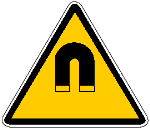 Campi magnetici intensi
Agenti criogeni – basse temperature
Officina meccanica - Organi in movimento
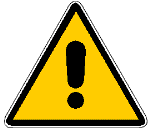 Pericolo generico
Segnaletica di divieto
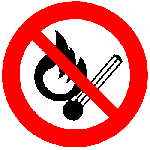 Vietato fumare o utilizzare fiamme libere
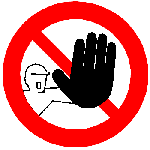 Vietato l’accesso alle persone non autorizzate
Vietato consumare cibi o bevande
Vietato l’accesso ai portatori di pace-maker
Segnaletica di obbligo
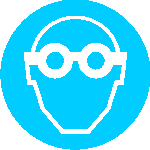 Protezione obbligatoria degli occhi
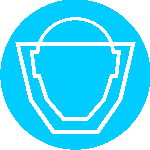 Protezione obbligatoria del viso
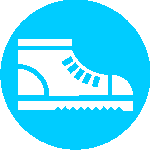 Protezione obbligatoria dei piedi
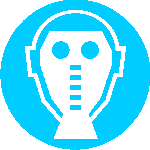 Protezione obbligatoria delle vie respiratorie
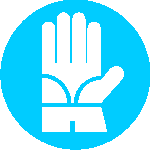 Protezione obbligatoria delle mani
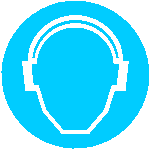 Protezione obbligatoria dell’udito
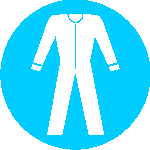 Protezione obbligatoria del corpo
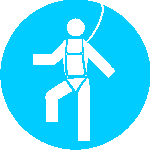 Utilizzo obbligatorio di dispositivi anticaduta